Türkçe Başlık
(Full Title in English Between Parantheses)

Yalçın İşler1, Samet Çıklaçandır1, Rukiye Uzun2
1İzmir Katip Çelebi Üniversitesi, Biyomedikal Mühendisliği Bölümü, 35620 Çiğli, İzmir
2Bülent Ecevit Üniversitesi, Elektrik-Elektronik Mühendisliği Bölümü, 67100, Zonguldak
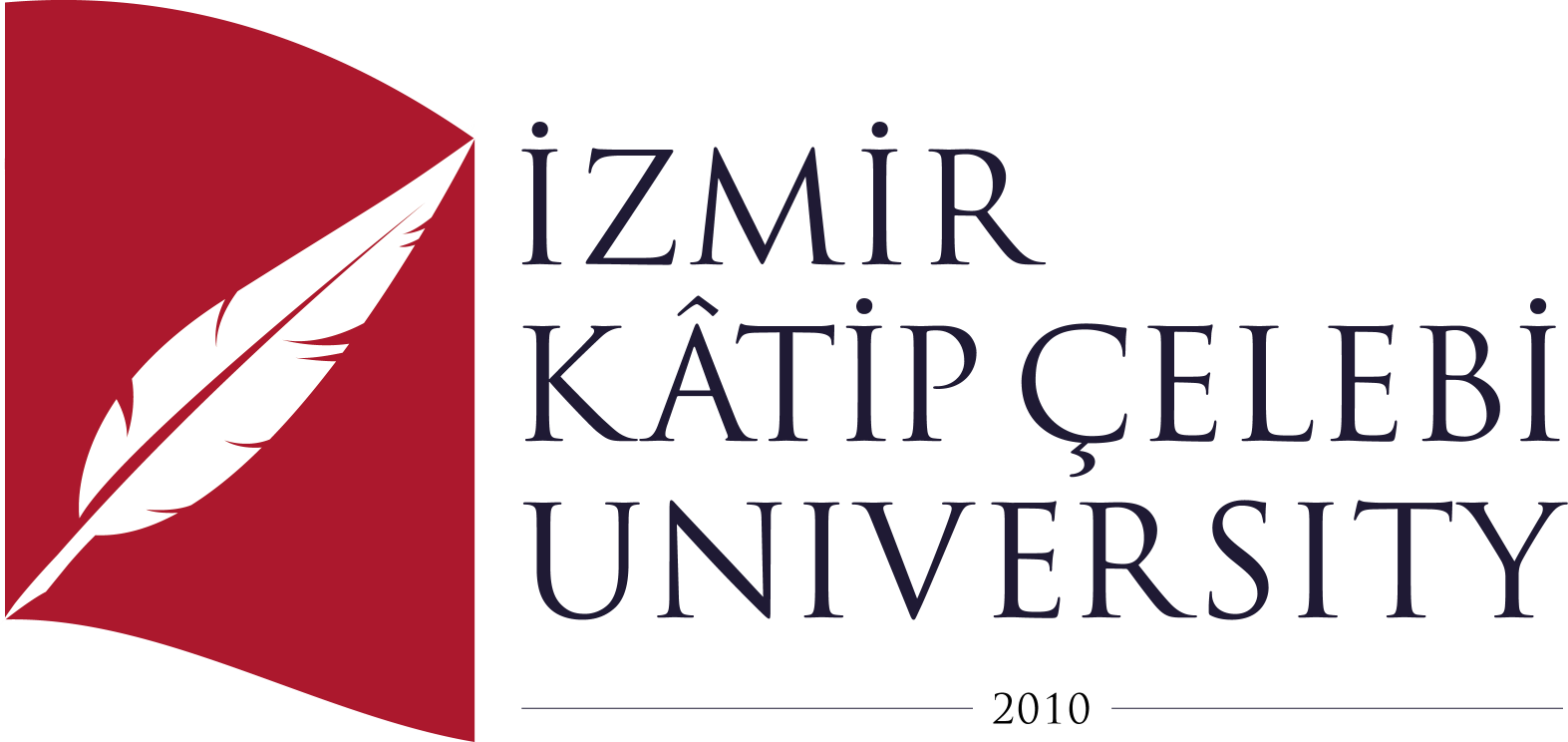 Özet
Türkçe özet buraya eklenir.
Anahtar Kelimeler: Üç boyutlu EKG, Tıbbi cihaz.

Abstract
English abstract here.
Keywords: Three dimensional ECG, Medical device.
3. Sonuçlar
26 P, Times New Roman,
1. Giriş
26 P, Times New Roman,  

Bu bir poster şablonu olup genel tasarım, tablo ve şekil başlıkları, sayfa biçemi gibi konularda şablona uygun hazırlanmalıdır. Çalışmanızdaki tüm bilgileri sığdırmak zor olsa da, tüm bilgi burada özetlenmek durumundadır. 

Tüm çalışmalar bir dergi veya kitapta yayımlanacaktır. Bu nedenle verilen şablona uygun hazırlanmayan veya intihal programından alınacak skoru yüzde 25 ve üzeri olan çalışmalar doğrudan ret edilecektir.

Sempozyumun resmi dili Türkçe-İngilizce olup hazırlanacak posterde İngilizce sadece başlıkta parantezler içinde, özette ve anahtar kelimelerde yer almaktadır :). 

Bununla birlikte, hazırlanacak çalışmaların tam metinleri ise İngilizce olarak hazırlanmalıdır ve sitede verilen şablona uygun olarak hazırlanmalıdır.
Tablo 1. XYZ…
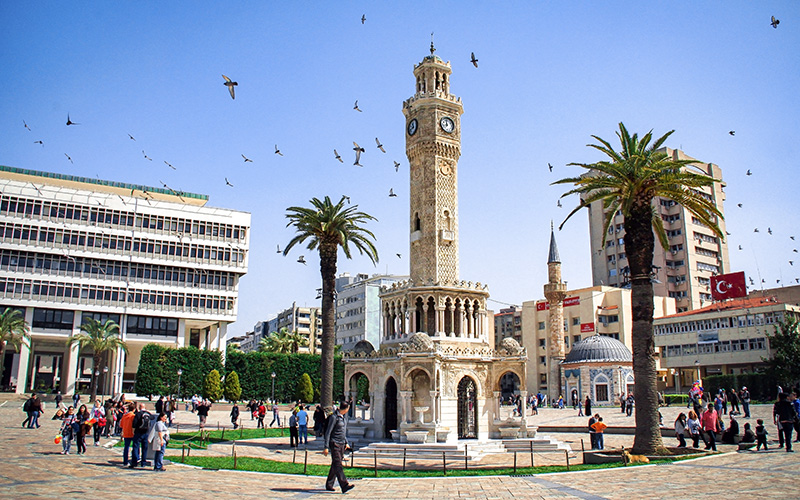 Şekil 1. İzmir’den bir manzara.
4. Tartışma
26 P, Times New Roman,
2. Malzemeler ve Yöntemler
26 P, Times New Roman,
Kaynakça
18 P, Times New Roman,  
Numaralandırmaya gerek yok, ham liste olabilir.
Eğer liste çok uzun ise, sadece bu posterde kullanılan kısımlara ait kaynaklar listelenebilir.
2. Tıbbi Cihazlar Sempozyumu: Fizyolojik Kontrol, 27-28 Aralık 2018, İzmir